РАЗВИТИЕ НАВЫКОВ ДУХОВНОГО ОЦЕНИВАНИЯ НА УРОКАХ СЛОВЕСНОСТИ
«Душа – дар моего духа другому человеку»
Михаил Бахтин
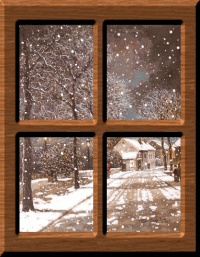 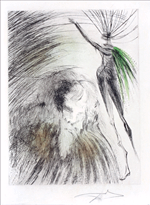 «Ум обладает способностью соединять все идеи, 
между которыми не возникает противоречий»

Д.Юм «Трактат о человеческой природе»
[Speaker Notes: О ФАУСЕ                 ЦИТАТА ЮМА
ПОЧЕМУ ХОР. УЧЕНИКИ МЛАДШИХ КЛАССОВ СТАНОВЯТСЯ ПЛОХИМИ В ДАЛЬНЕ? …ХУЖЕ УСВАИВАЮТ… ИХ ВНИМАНИЕ  СТАНОВИТСЯ РАССЕННЫМ]
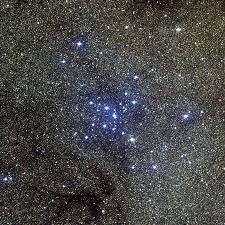 «… чтобы развивать наши собственные мысли, мы должны впитывать факты и впечатления 
и усваивать их, сравнивая и размышляя, 
и таким образом обогащать процесс мышления»

С. Рерих «Творческая мысль», 1941г
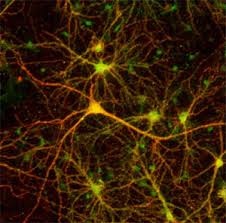 [Speaker Notes: МНОГО ОТВЕТОВ,         ЭТО ПРОИСХОДИТ ПОТОМУ, ЧТО МИР РЕБЕНКА В МЛАДШИХ КЛАССАХ ЦЕЛОСТЕН, А В СТАРШИХ - РАСКОЛОТ
 ЧТО ПРИ ЭТОМ ПРОИСХОДИТ ВНУТРИ РЕБЕНКА? «ЗАЖИГАЕТСЯ МНОЖЕСТВО ЛАМПОЧЕК»
ЭТО ТАКОЙ УДИВИТЕЛЬНЫЙ ПРЕКРАСНЫЙ МИР, ГДЕ ВСЕ ЕДИНО: ЗАПАХИ…   ЗАХВАТЫВАЕТСЯ ХОРОВОДОМ НОВЫХ МЫСЛЕЙ, АССОЦИАЦИЙ
ДЕТСКАЯ МЫСЛЬ НЕПРЕРЫВНА И ОНА ТВОРИТ ЗАРОЖДАЮЩУЮСЯ ЛИЧНОСТЬ, ЕЁ СТЕРЖЕНЬ… ЧЕМ БОЛЬШЕ ЗАГОРАЕТСЯ, ТЕМ БОЛЬШЕ НЕСТАНДАРТНЫХ ОТКРЫТИЙ: УРА
ЭТО УИКАЛЬНОЕ ЯВЛЕНИЕ ОБЪЯСНЯЮТ УЧЕНЫЕ: В МОЗГЕ НЕЙРОНОВ БОЛЬШЕ, ЧЕМ ЗВЕЗД ВО ВСЕЛЕННОЙ
НО ВОТ ПЕРЕХОДИТ В СТАРШИЕ КЛАССЫ… МИР РАЗВАЛИВАЕТСЯ НА КУСКИ, НЕ СВЯЗАННЫХ НИ ДРУГ С ДРУГОМ, НИ В КАРТИНКУ, ОСТАЕТСЯ СМЯТЕНИЕ И ГЛУХОЕ НЕПРИЯТИЕ ОСНОВА ТАКОГО РАЗВИТИЯ ЛЕЖИТ В ПРИУЧЕНИИ К УМСТВЕННОМУ ТРУДУ …НЕ К ЗАУЧИВАНИЮ И ПОВТОРЕНИЮ А К «ЗАЖИГАНИЮ ЛАМПОЧЕК»         ЦИТАТА РЕРИХА]
ОБРАЗОВАНИЕ * КУЛЬТУРА * ДУХОВНОСТЬ
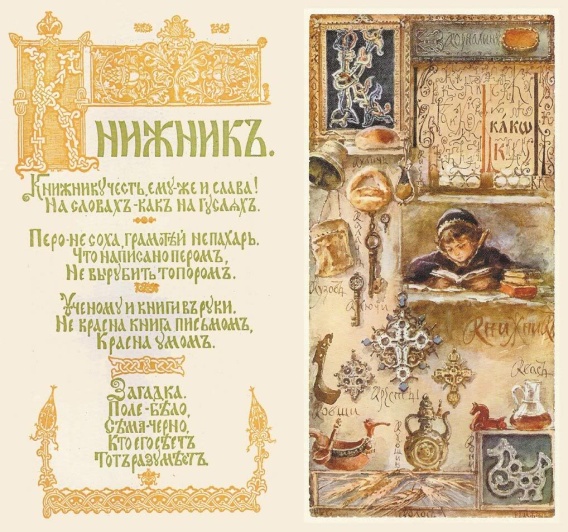 Культура как материальная и духовная основа развития личности – связующее звено триединства. Объединяет разрозненный мир внутри ребенка во всем многообразии
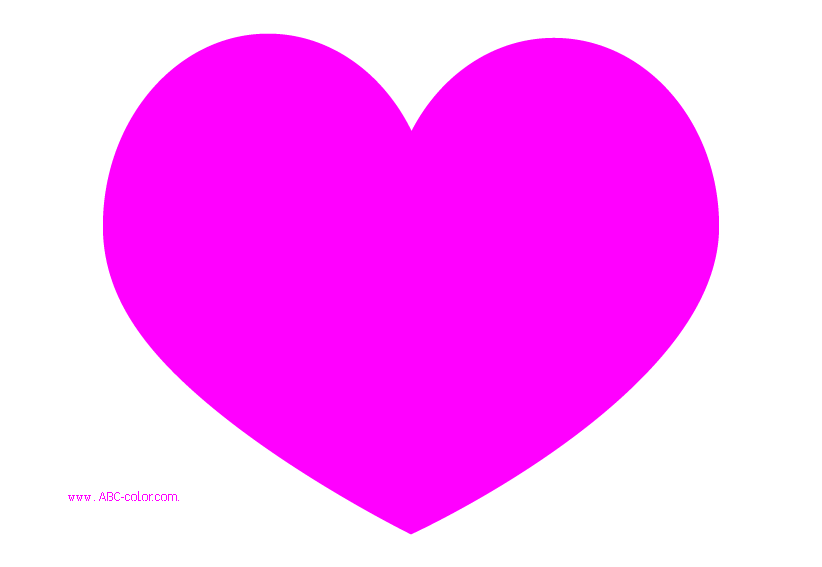 [Speaker Notes: НУЖНО ИСКАТЬ НЕДОСТАЮЩЕЕ ЗВЕНО 
КУЛЬТУРА КАК СЛЕДСТВИЕ «ЛУЧШИХ НАКОПЛЕНИЙ ЗНАНИЙ» В ВИДЕ МАТЕР. ОБЪЕКТОВ И КУЛЬТУРА ДУХА, КАК ФОРМА СУЩЕСТВОВАНИЯ ДУХА, СВОБОДНО ПРОЯВЛЯЮЩЕГОСЯ ЧЕРЕЗ РАЗВИВАЮЩЕЕСЯ СОЗНАНИЕ . НА ЭТОМ ТРИЕДИНСТВЕ Д. ОСНОВЫВАТЬСЯ ОБРАЗОВАТЕЛЬНЫЙ МИР]
Ш.А.Амонашвили «Оценка в школе жизни»
«Учитель – человек из будущего»
«… ни один наставник не должен забывать, 
что его главнейшая обязанность состоит 
в приучении воспитанников к умственному труду
 и что эта обязанность более важна,
 нежели передача самого предмета»

К. Д. Ушинский
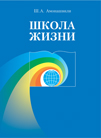 [Speaker Notes: ЦИТАТА  УШИНСКОГО    ИЗВЕСТНО МНОГО СПОСОБОВ РАЗВИТИЯ УМСТВЕННЫХ СПОСОБНОСТЕЙ ДЕТЕЙ. ГП РАССМАТРИВАЕТ ПРОБЛЕМУ С Т.З. ТРИЕДИНСТВА ОБРАЗОВАТ МИРА 
ОТМЕТКА – МЕРА ОТРАЖЕНИЯ УРОВНЯ ЗНАНИЙ, МЕРА ДИДАКТИЧЕСКОГО ВОЗДЕЙСТВИЯ, СПОСОБ ПРИНУЖДЕНИЯ В АВТОРИТАРНОЙ СИСТЕМЕ. СТИМУЛИРУЕТ ПАМЯТЬ, ВНИМАНИЕ, ВОЛЮ, НО…      В ОСНОВЕ ПОЛУЧЕНИЯ ОТМЕТКИ – СТРАХ, СОЦИАЛЬНАЯ УСТРЕМЛЕННОСТЬ, ОТТЕНКИ ЧЕСТОЛЮБИЯ
ЭМОЦИОНАЛЬНОЕ ОЦЕНОЧНОЕ СУЖДЕНИЕ РАЗВИВАЕТ СТРЕМЛЕНИЕ ОВЛАДЕНИЯ ЗНАНИЯМИ, ПОЗНАВАТЕЛЬНУЮ АКТИВНОСТЬ, СОТРУДНИЧЕСТВО У-У
НА УРОКЕ - КОЛЛЕКТИВНАЯ ПОЗНАВАТЕЛЬНАЯ ДЕЯТЕЛЬНОСТЬ, МНОЖЕСТВЕННОСТЬ ЛИЧНЫХ ПОЗИЦИЙ, ИХ КОЛЛЕКТИВНАЯ И ЛИЧНАЯ ОЦЕНКА-САМООЦЕНКА
УЧИТЕЛЬ – ЧЕЛОВЕК ИЗ БУДУЩЕГО. В ПРОЦЕССЕ ПОЗНАВАТЕЛЬНОЙ ДЕЯТЕЛЬНОСТИ СОЗДАЕТ УСЛОВИЯ ДЛЯ АКТИВНОЙ УНИВЕРСАЛЬНОЙ РАБОТЫ МОЗГА И СЕРДЦА, «ЗАЖИГАЕТ ЛАМПОЧКИ»]
Культура Духа  связана с многомерностью мира
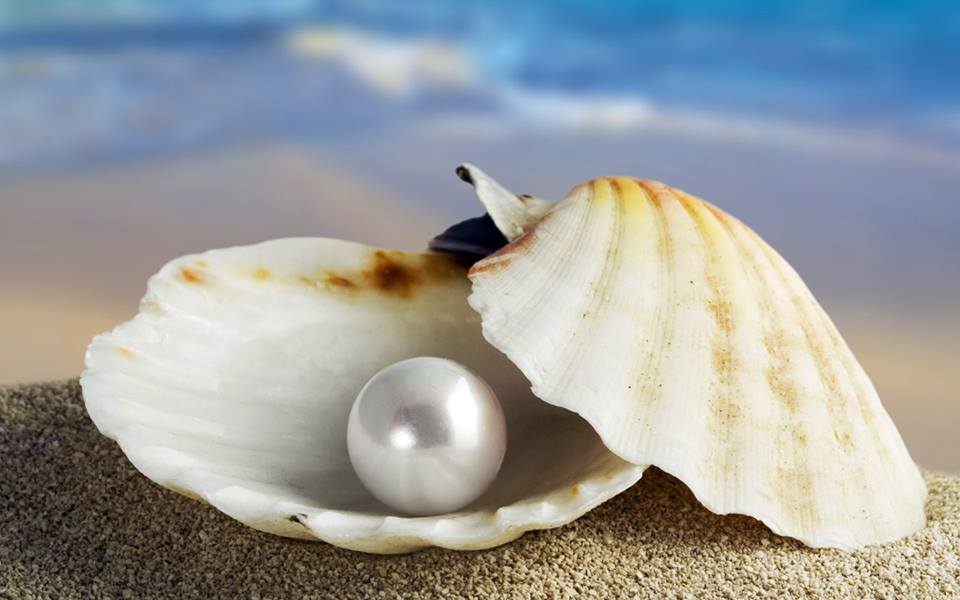 «Я нахожу, что очень многое в нашей речи страшно одномерно. Мысль имеет множество измерений, а мы всё время как бы выправляем её. Но бывают моменты, когда удается заглянуть совсем в другую конструкцию.  Идея четвертого измерения на секунду прорывается к четкому сознанию». 

«Для образования жемчужины в раковине, лежащей на дне океана, нужна песчинка, что-то неправильное, инородное, совсем как в искусстве, где истина великая часто рождается не по правилам».

шнитке
[Speaker Notes: НАЧАТЬ С ЗАГЛАВИЯ     , СО СПОСОБНОСТЬЮ ВОСПРИНИМАТЬ МИР НА МНОГИХ УРОВНЯХ ОДНОВРЕМЕННО    ЦИТАТА ШНИТКЕ
ВООБЩЕ-ТО,  КУЛЬТУРНОЕ ПРОЯВЛЕНИЕ ДУХА – СЛОЖНОЕ И ПРОСТОЕ ЯВЛЕНИЕ: ВСЯ ЭВОЛЮЦИОННАЯ РАБОТА МОЗГА ПРИВОДИТ К «ЗАЖИГАЛИСЬ» -  ДЛЯ ЗАКРЕПЛЕНИЯ НАРАБОТАННОГО ПРОЯВЛЕНИЯ НУЖНО ПРИЛОЖЕНИЕ СИЛ УМА И СЕРДЦА.                           ЭТОТ ПРОЦЕСС ПОДОБЕН НАХОЖДЕНИЮ ЗОЛОТОНОСНОЙ ЖИЛЫ]
двоякая способность
          восприятия: 
мы отражаем внешний мир:  мы – инструмент отражения;
 мы выражаем внутренний мир:
  внешний мир -  инструмент нашего выражения. 

     В этих двух подходах
 -в поверхностном и глубинном-  заключается основной   принцип культуры.
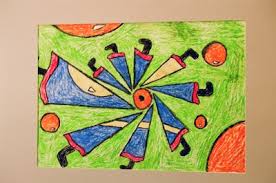 Душа не то поет, что море
И ропщет мыслящий тростник.
                                                 Ф.Тютчев
[Speaker Notes: ЦИТАТА ТЮТЧЕВА                       В ОСНОВЕ ЭТО8ГО ЯВЛЕНИЯ ЛЕЖИТ…]
Духовное оценивание – это способность проникать в глубины, во внутренние  кроветворные начала явлений, действий, объектов, произведений искусства с тем, чтобы общаться с их создателями на этих уровнях, осознавать другого как носителя, проявителя и творца личностной духовной культуры, а себя как сопричастного и сотворца.
«Поэзия не развлечение и даже не форма искусства, но, скорее, наша видовая цель. Если то, что отличает нас от остального животного царства, - речь, то поэзия - высшая форма речи, наше, так сказать, генетическое отличие от зверей. Отказываясь от нее, мы обрекаем себя на низшие формы общения,  …поэзия - это колоссальный ускоритель сознания, и для пишущего, и для читающего. Вы обнаруживаете связи или зависимости, о существовании которых вы и не подозревали, данные в языке, речи. Это уникальный инструмент познания».           И.Бродский
[Speaker Notes: ТЕПЕРЬ СОВСЕМ ПРОСТО ПОНЯТЬ, ЧТО Я ПОДРАЗУМЕВАЮ ПОД ТЕРМИНОМ ДУХОВНОЕ ОЦЕНИВАНИЕ.
ЛИТЕР. И ПОЭЗИЯ – БЛАГОДАТНОЕ ЯВЛЕНИЕ, САМОЙ ОСНОВОЙ СВЯЗАННОЕ С ЧЕЛОВЕЧЕСКИМ РАЗУМОМ, С ЕГО ДУХОМ (ЦИТАТА БРОДСКОГО) (ЦИТАТ ГЕССЕ НА СЛЕД СЛАЙДЕ)]
Классика всегда современна, потому что в ней всегда есть то, что созвучно сегодняшнему дню и  представлению человека о себе самом.
Г.Гессе «Игра в бисер»
Не то, что мните вы, природа:
Не слепок, не бездушный лик - 
В ней есть душа, в ней есть свобода,
В ней есть любовь, в ней есть язык…
                                Ф.Тютчев
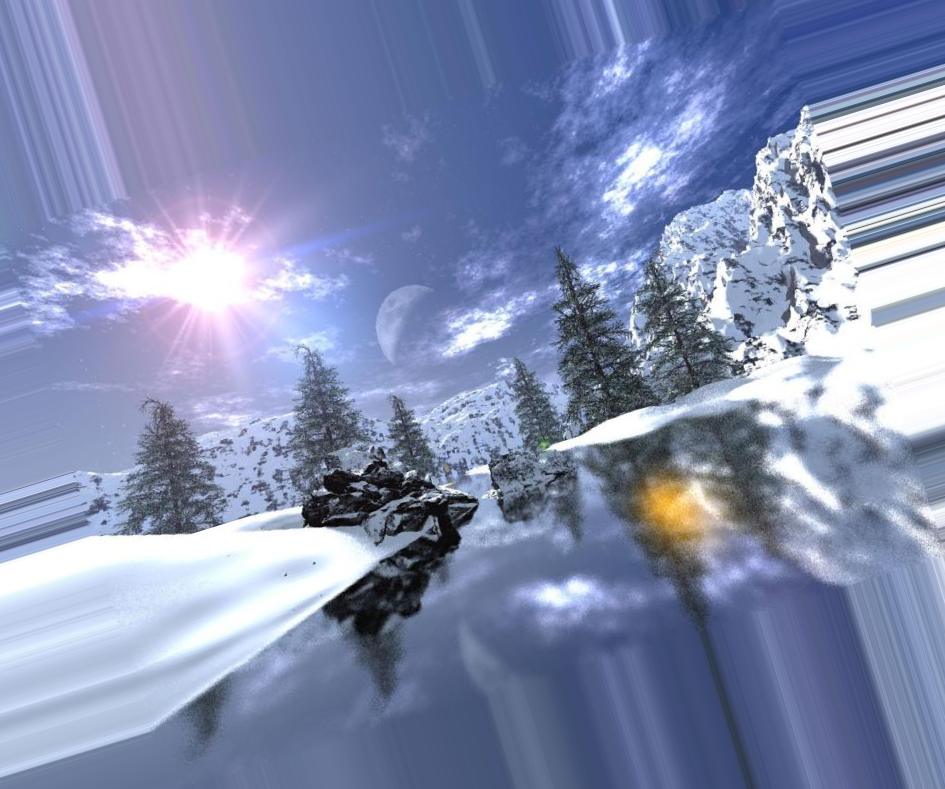 Под голубыми небесами
Великолепными коврами,
Блестя на солнце, снег лежит;
Прозрачный лес один чернеет,
И ель сквозь иней зеленеет,
И речка подо льдом блестит.
[Speaker Notes: (ШИРЕ  О КЛАССИКЕ ЦИТАТА ГЕССЕ)                  ПО МНОЖЕСТВУ МЕЛОЧЕЙ УЗНАТЬ, «ИМЕЕШЬ ЛИ ДЕЛО С ТАЕМ, ЗА ЧЕМ ЧТО-ТО СКРЫВАЕТСЯ».                
ЦИТАТА ТЮТЧЕВА                                  ПОПРОБУЕМ УГЛУБИТЬ, РАСШИРИТЬ СПОСОБНОСТЬ ОБЫЧНОГО ШК. ПРОЧТЕНИЯ РАЗБОР  СТИХА 
СТРОКИ ГОВОРЯТ О СИЛЬНОМ ВНУТРЕННЕ ДВИЖЕНИИ ДУШИ ПОЭТА, …«ПРИРОДА В РЕЧКЕ НАМ ИЗОБРАЗИЛА СКОЛЬЗЯЩИЙ МИР СОЗНАНЬЯ СВОЕГО» ЗАБОЛОЦКИЙ
НЕ СКОПИРОВАЛ, А СОТВОРИЛ СВОЮ ЖИВУЮ МЫСЛЬ
ИЗЮМИНКА – МЫСЛЬ, ЧТО ИСКУССТВО НЕ ПОВТОРЯЕТ ЖИЗНЬ, А ВСЕГДА ТАОРИТ СВОЙ НОВЫЙ МИР]
Два мира властвуют отвека, Два равноправных бытия: Один объемлет человека, Другой – душа и жизнь моя.А.Фет
Горные вершиныСпят во тьме ночной;Тихие долиныПолны свежей мглой;
Не пылит дорога,Не дрожат листы...Подожди немного,Отдохнешь и ты.
Уж не жду от жизни ничего я.
И не жаль мне прошлого ничуть.
Я ищу свободы и покоя,
Я б хотел забыться и заснуть.
Недоволен стою и тих,
Я, создатель миров моих, -
Где искусственны небеса
И хрустальная спит река.
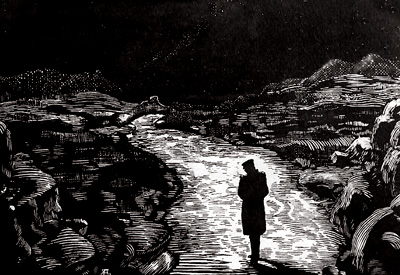 [Speaker Notes: (ЦИТАТА ФЕТА О ДВОЯКОЙ СПОСОБНОСТИ ВОСПРИЯТИЯ)               ВОТ ЕЩЁ ОДНО ИЗУЧАЕМОЕ СТИХОТВОРЕНИЕ
НЕ РЕАЛЬНАЯ КАРТИНКА ПРИРОДЫ, А ВИДЕНИЕ, МИРАЖ 
ОКОНЧАНИЕ: ДУХ. ОЦЕНИВАНИЕ ПОМОГЛО НАМ ПОНЯТЬ, ЧТО ПОДЛИННОЕ ИС-ВО ТРЕБУЕТ ПОГРУЖЕНИЯ В СЕБЯ, В ГЛУБИНУ СОСТВ. ДУХ. МИРА, ПОМОГЛО ГЛУБЖЕ ВОСПРИНЯТЬ ПОЭТИЧЕСКИ СТРОКИ, ВНУТРЕННИЙ МИР ПОЭТА, НО  И ПОЗНАТЬ СВОЮ ДУШУ]
Душа – дар моего духа другому человеку
«Эволюция начинается не с изменения генотипа,
 а с изменения фенотипа, которое постепенно 
оформляется  в изменение      генотипа».
                                  И. Шмальгаузен.
 
Формы прошлого – всего лишь камни,
слагающие Завтрашний День.
                                                                                                 			С.Рерих
«Только человек дивится
 своему собственному 
существованию, думает о 
нем. Это его главное отличие
 от прочих существ, 
которые еще в раю, в 
недумании о себе. Но ведь и 
люди отличаются друг от друга 
 степенью, мерой этого
 удивления».                            И.Бунин

Он не жалел себя.
Всю жизнь он шел вперед.
И он родился.
          Овчинников Артем, 
16 лет
[Speaker Notes: (ЦИТАТА ОБ ЭВОЛЮЦИИ + БУНИНА) ЧЕЛОВ. РАЗУМНЫМ НЕ ТОГО, КТО ГЕНЕТИКУ И МОЗГ, А ТОГО, КТО НА МОЗГ НАПИСАЛ «ТЕКСТ» (ОПЫТ), «ПОСТРОИЛ» МОЗГ, РАЗВИЛ ДУХ
УЧЕНЫЕ… ВНЕ ЗАВИСИМОСТИ ОТ РОДА ЛИЧНОГО ОПЫТА МЕНЯЕТСЯ КАЧЕСТВО И ПЛОТНОСТЬ НЕЙРОННОЙ СЕТИ, РОСТ ЩУПАЛЕЦ, ВЕЛИЧИНА НЕРВНЫХ ВОЛОКОН…  
ЧТО СОЗДАЕТ ПРАВИЛЬНЫЙ ТЕКСТ: КАЧЕСТВЕННАЯ СРЕДА, ДУХ-НР ЖИЗНЬ, ТРИЕДИНОЕ ОБРАЗОВАНИЕ. ЗДЕСЬ ВСТУПАЕТ В СВОИ ВЛАДЕНИЯ ПРОСТРАНСТВО ВОСПИТАНИЯ
ВАЖНО ДОНОСИТЬ ДО СОЗНАНИЯ ДЕТЕЙ МЫСЛЬ, МАЛО РОДИТЬСЯ ФИЗИЧЕСКИ, ВАЖНО УСПЕТЬ РОДИТЬСЯ КАК ЧЕЛОВЕК ДУХОВНЫЙ, УЧИТЬСЯ НЕ ПОТОМУ, ЧТО УМНОМУ И ОБРАЗОВАННОМУ ЛУЧШЕ И ВЫГОДНЕЕ, А ПОТОМУ, ЧТО ОБУЧЕНИЕ И ОБРАЗОВАНИЕ – ФУНДАМЕНТ СТРОИТЕЛЬСТВА МОЗГА, ЛИЧНОСТИ
ЭТО БОЖЕСТВЕННАЯ ЗАГАДКА ПРИРОДЫ – РОЖДЕНИЕ В ГЛУБИНАХ МЫСЛИ, КОТОРАЯ МЕНЯЕТ КАЧЕСТВО ГЕНЕТИЧЕНСКОГО ОПЫТА. 
ЦИТАТАТЫ РЕРИХА И УЧЕНИКА]